Video 33 (Topic 7.2.1):Net Present Value (NPV)
FIN 614: Financial Management

Larry Schrenk, Instructor
Topics
What is Net Present Value?

Calculating Net Present Value

Analysis of Net Present Value
Common Data Set
r = 10%
Net Present Value (NPV)
NPV is:
The present value of all cash flows (including any required investments)
Net Present Value Rule
Rule: Do Project if NPV is Positive.

If the dollar return (PV(Cash Flows)) is greater than the cost (Investment), do the project.

NPV = Value Added to the Firm
Net Present Value Example
EXAMPLE (r = 10%):



NPV Calculation:




Result: $216.65 > 0 Good Project
npv( Function (Revisited)
Screen will show
npv(

Function Syntax
npv(interest rate, CF0, {CF1, CF2,…}, {Freq1, Freq2,…})
Interest Rate = Discount Rate
CFt = Cash Flow at Time t
Freqt = Frequency of Cash Flow at Time t

CF0 = -Initial Investment
When doing uneven cash flows, CF0 = 0
NPV on Graphing Calculator
Consider again these cash flows (r = 10%):




npv(interest rate, CF0, {CF1, CF2,…}, {Freq1, Freq2,…})
npv(10, -1000, {300, 200, 400, 700} and ENTER
Answer: $216.65
Notes:
Cash Flows 1+ are not entered as negative (Unless they are negative numbers).
Enter investment (CF0) as negative.
If you enter it as positive, then the result will be $2,216.65, i.e., you will add (not subtract) the initial investment.
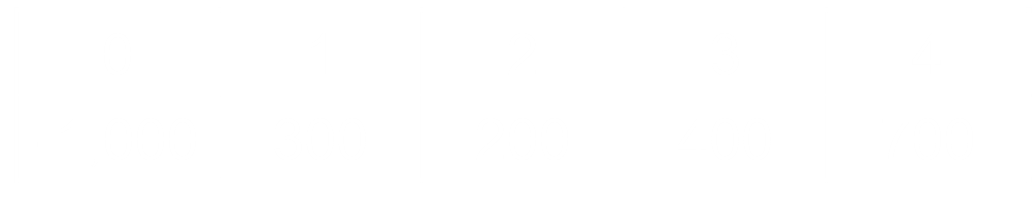 Net Present Value: Analysis
NPV is the Best Investment Decision Rule

Key Benefits
Incorporate all cash flows
Makes appropriate adjustment for time value of money
Properly accounts for risk differences between projects
Gives dollar value added to firm value

Some Drawbacks
Somewhat complex
Doesn’t capture managerial flexibility
We will discuss real options analysis later
Video 33 (Topic 7.2.1):Net Present Value (NPV)
FIN 614: Financial Management

Larry Schrenk, Instructor